AOBA Utility Committee and Energy Market Update
August 1, 2023
This publication is intended as an information source for members of the Apartment and Office Building Association of Metropolitan Washington (“AOBA”) and participants in the AOBA Alliance, Inc. The content should not be construed as legal or other professional advice, and readers should not act upon information in this publication without professional advice.  Copyright © 2023 AOBA.  All rights reserved.
Utility Cases Included in this Briefing
Maryland
Pepco MD Case No. 9702 Request for $193.2 million Multi-Year Plan (“MYP”) rate increase 
WGL MD Case No. 9704 Request for $49.4 million rate increase  
District of Columbia
Pepco DC Formal Case No. 1176 Request for $190.7 million Multi-Year Plan rate increase 
WGL DC Formal Case No. 1169 Request for $53.0 million rate increase 
WGL-DC Formal Case No. 1175 Request for 5 year Pipe Replacement Plan for $671.8 million 
Virginia
WGL VA Case No. PUR-2022-00054 Request for $86.6 million rate increase 
DVP Case No. PUR-2023-00067 Fuel rate request - Temporary decrease 
DVP Case No. PUR-2023-00101  2023 Biennial Review of its Rates
2
Questions?
Frann G. Francis  ffrancis@aoba-metro.org
Kevin Carey kcarey@aoba-metro.org
MAILING ADDRESS1025 Connecticut Avenue, NW, Ste 1005Washington, DC 20036
  
PHONE NUMBER
(202) 296-3390
WEBSITE
www.aoba-metro.org
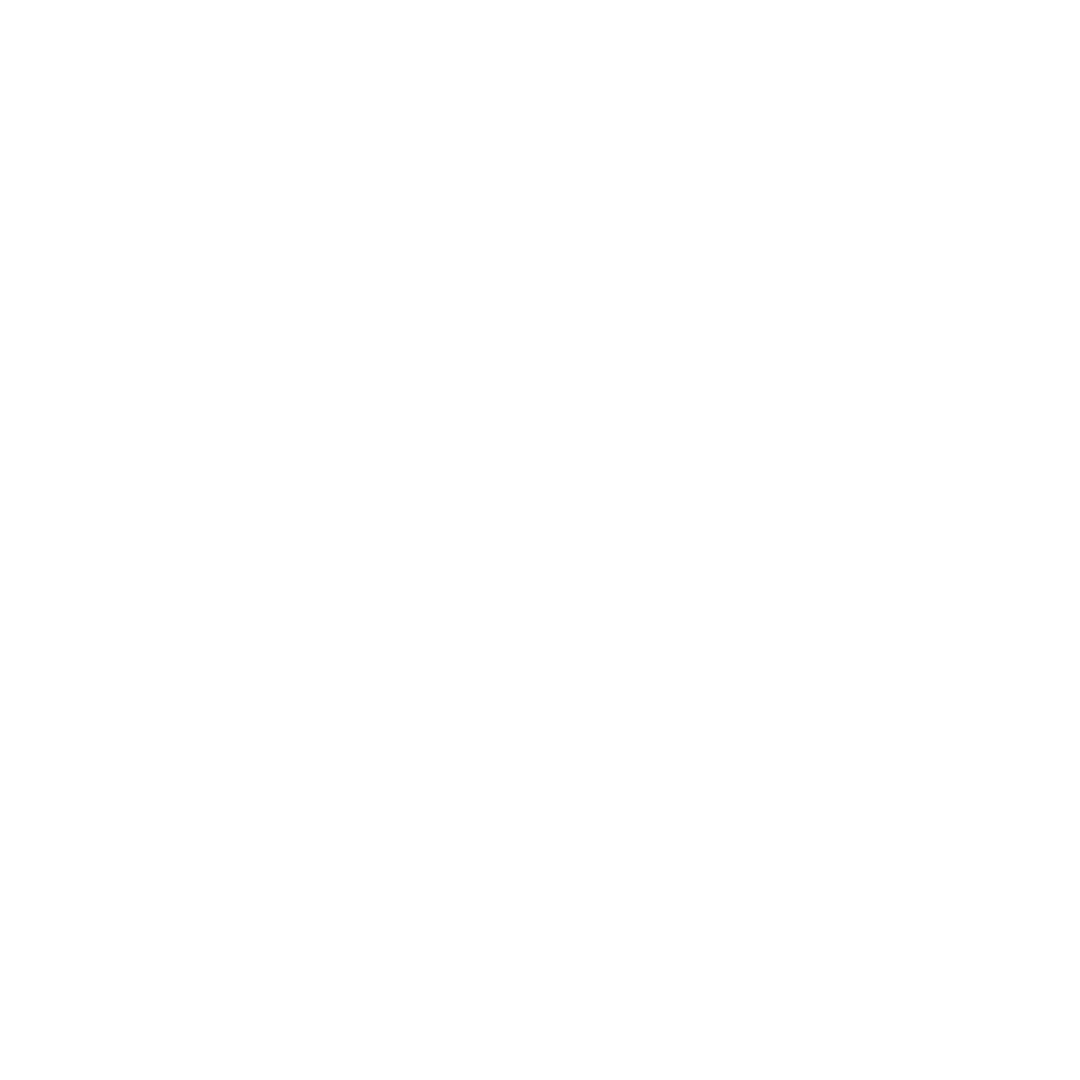 @AOBAMetro
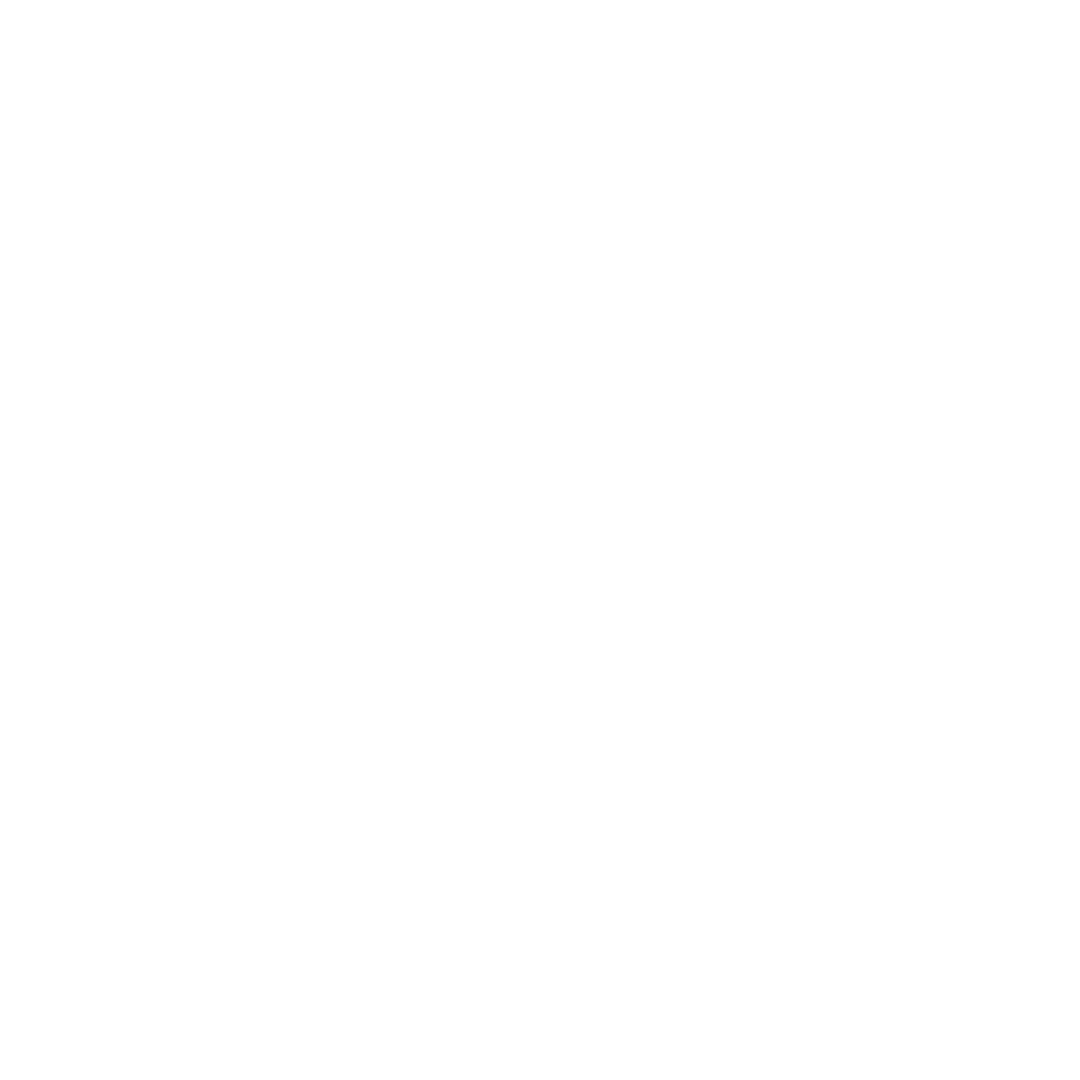 @AOBAORG
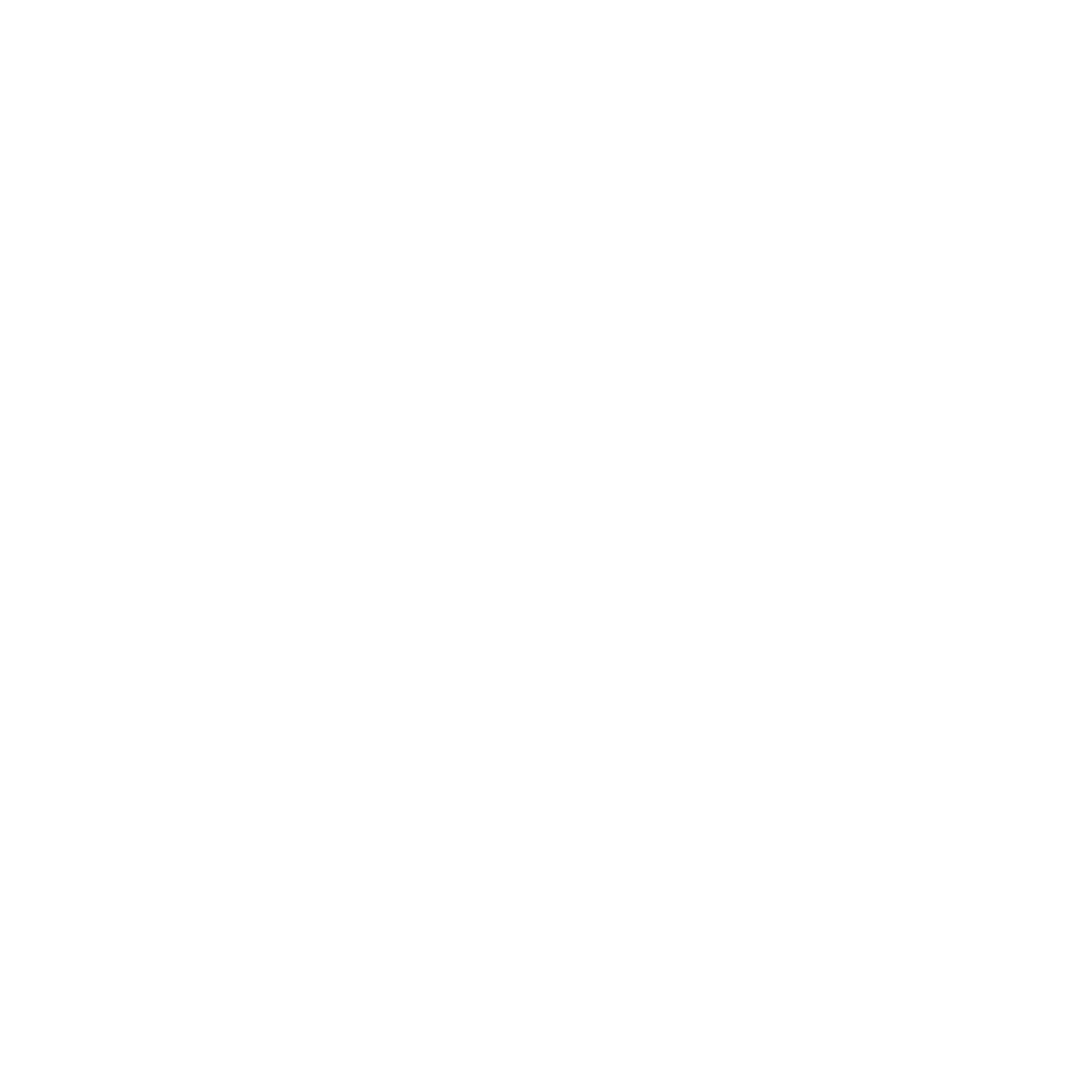 linkedin.com/company/aoba-metro